5G Coverage and Performance
From 4G to 5G Transition
From 4G to 5G Transition
Today – 4G Access
Device attaches to LTE/4G radio and Evolved Packet Core (EPC)

Early 5G – Non-Standalone 
Device attaches to 5G-NR, which routes either via 4G Base Station to EPC, or direct to EPC
4G acts as control plane

5G Standalone
Device attaches to 5G-NR and 5G Core Network.
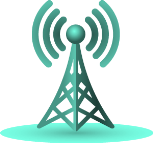 EPC
4G
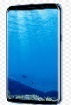 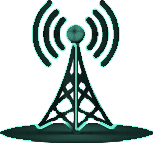 5G-CN
5G
5G NSA field trials and testing
5G Non-Standalone (NSA) is being largely adopted for the rollout of 5G networks
It is key to investigate how 5G NSA performs in the wild

Large-scale measurement campaign on 5G NSA deployments for four Mobile Network Operators (MNOs) in Rome, Italy
Empirical analysis of the 5G coverage, deployment, and application performance
Measurement Setup and Campaign
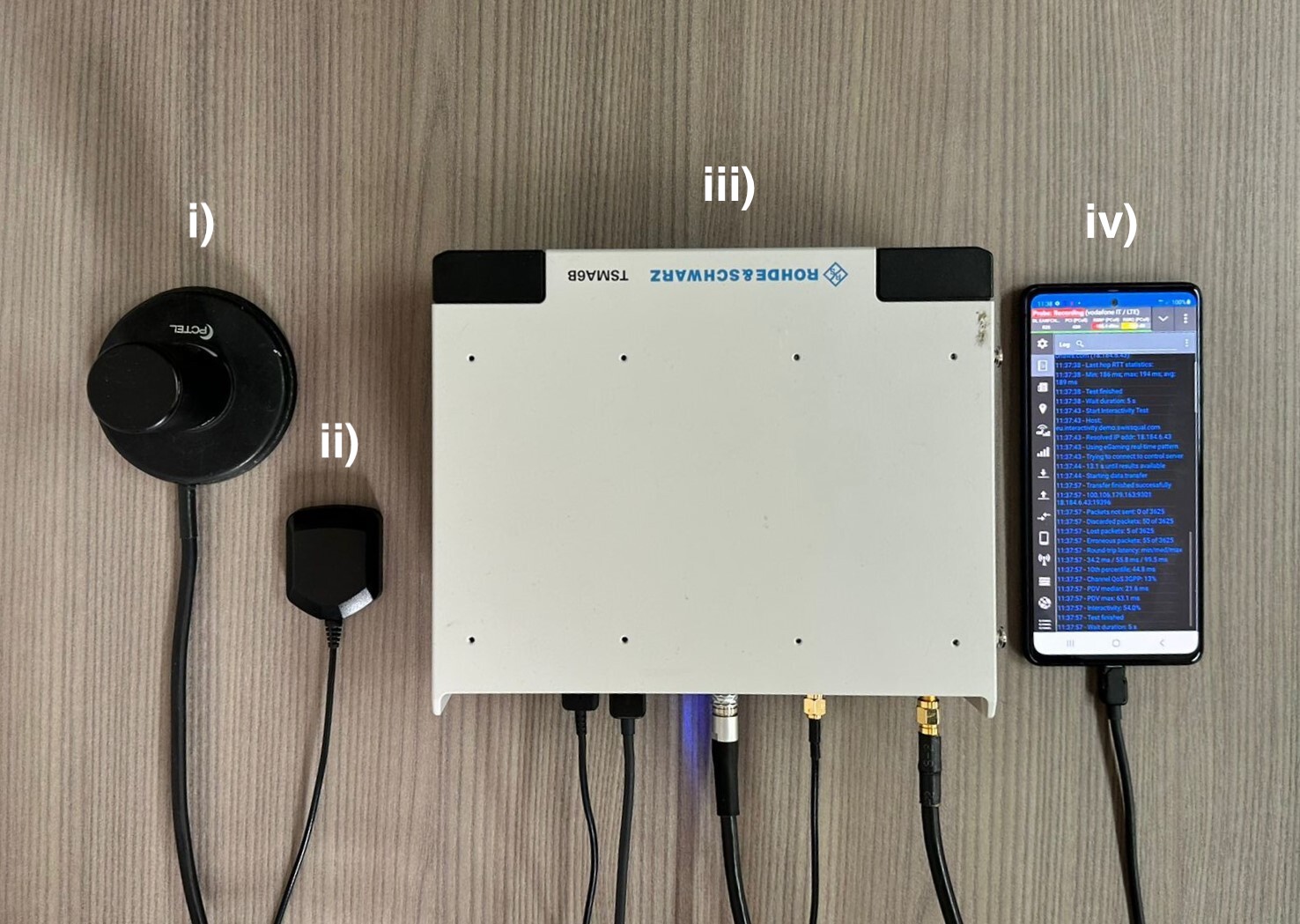 Four MNOs (Op1-Op4) offering 4G and 5G NSA connectivity in Rome, Italy
Measurements period: 2 months (early April 2023 - late May 2023)
Campaign organized in “sub-campaigns”: different days, different times of the day and different locations  
Four mobility scenarios:
Indoor Static (IS): measurements indoor
Indoor Walking (IW) measurements while walking indoor
Outdoor Walking (OW): measurements while walking outdoor
Outdoor Driving (OD): measurements while driving a car
RF antenna 
GPS antenna 
R&S TSMA6 scanner
5G capable UE
For network analysis, troubleshooting, visualization, and data exporting, we used the R&S ROMES software
[Speaker Notes: Outdoor Walking (OW): measurements while walking (average speed of 3.53 km/h, with stops due to traffic lights)
Outdoor Driving (OD): measurements performed while driving a car (average speed of 19.4 km/h, with stops due to traffic lights)]
Passive Measurements
TSMA6 detects and decodes downlink control information
Measurements 4G and 5G at each location
Dataset features:
Spatial (Latitude and Longitude) and temporal (Time) information
Carrier frequency identifiers
Signal strength/quality indicators
[Speaker Notes: 4G: measurements on the Reference Signal (RS) sent by 4G PCIs
5G: measurements on the SSS, sent by 5G PCIs in the SSBs:
SS Reference Signal Received Power (SS-RSRP)
SS Reference Signal Received Quality (SS-RSRQ)
SS Signal to Interference and Noise Ratio (SS-SINR)]
Carrier frequency identifiers
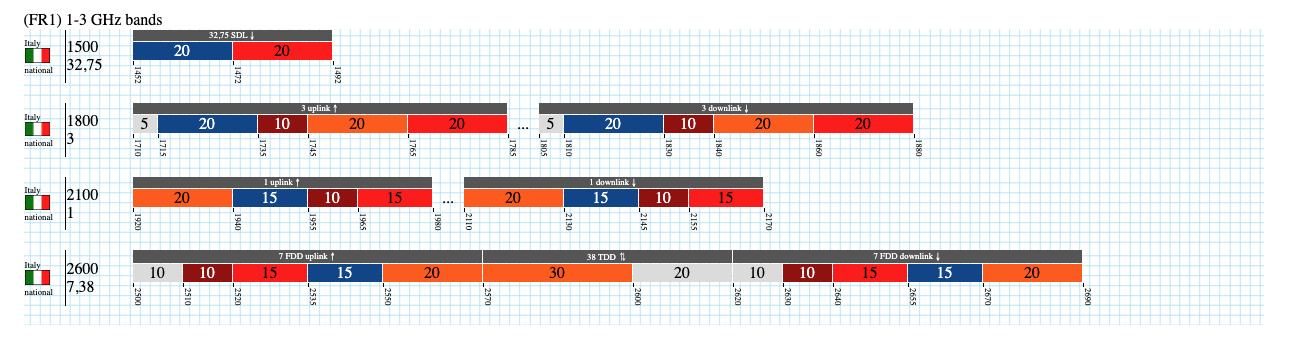 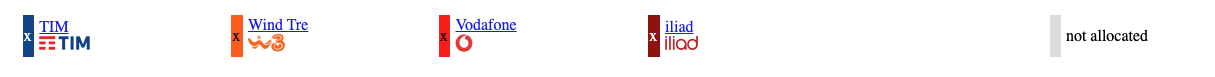 https://www.spectrummonitoring.com/frequencies.php?market=I
[Speaker Notes: 4G: measurements on the Reference Signal (RS) sent by 4G PCIs
5G: measurements on the SSS, sent by 5G PCIs in the SSBs:
SS Reference Signal Received Power (SS-RSRP)
SS Reference Signal Received Quality (SS-RSRQ)
SS Signal to Interference and Noise Ratio (SS-SINR)]
Signal Indicators
RSRP: Indicates the average power of the received reference signal spread over the full bandwidth. It is affected by distance, nearby buildings, walls, weather conditions, etc. 
Range: -144dBm (bad) to -44dBm (good)
RSRQ:  Indicates the quality of the received reference signal.  It is defined as RSRQ = N x RSRP / RSSI, where N is the number of Physical Resource Blocks.
Range: -19.5dB (bad) to -3dB (good)
SINR: Indicates the signal-to-noise ratio of the received signal. In other words, it measures the ratio of the desired signal power to the sum of the power of the interfering signals and can be used to measure the quality of the connection
Range: -20dB (bad) to 20dB (good)

Respective signal indicator ranges for 5G slightly differ.
5G Deployment
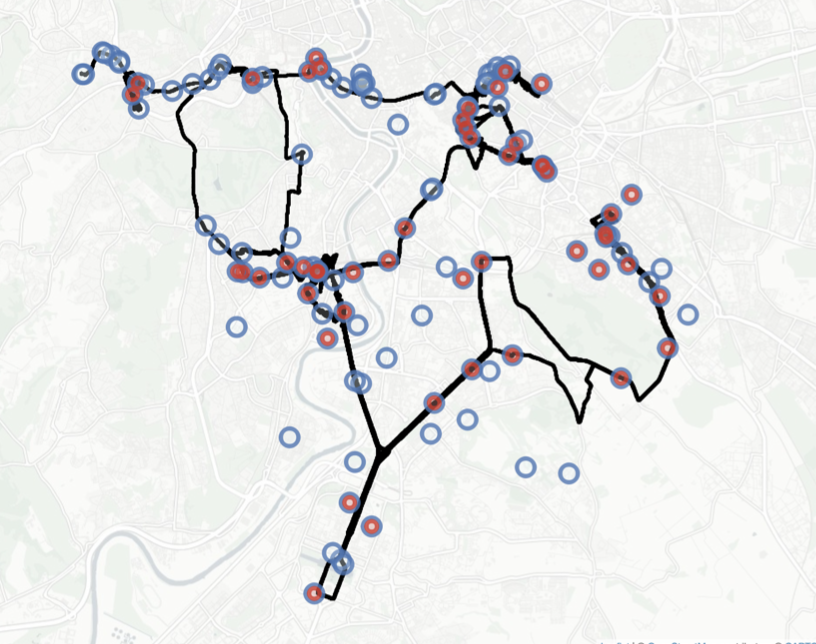 Spatial representation of the radio network deployment for 𝑂𝑝1. The blue and red markers indicate the estimated positions of 4G and 5G base stations, respectively. The black line in the background indicates the routes during the entire measurement campaign.
4G Coverage
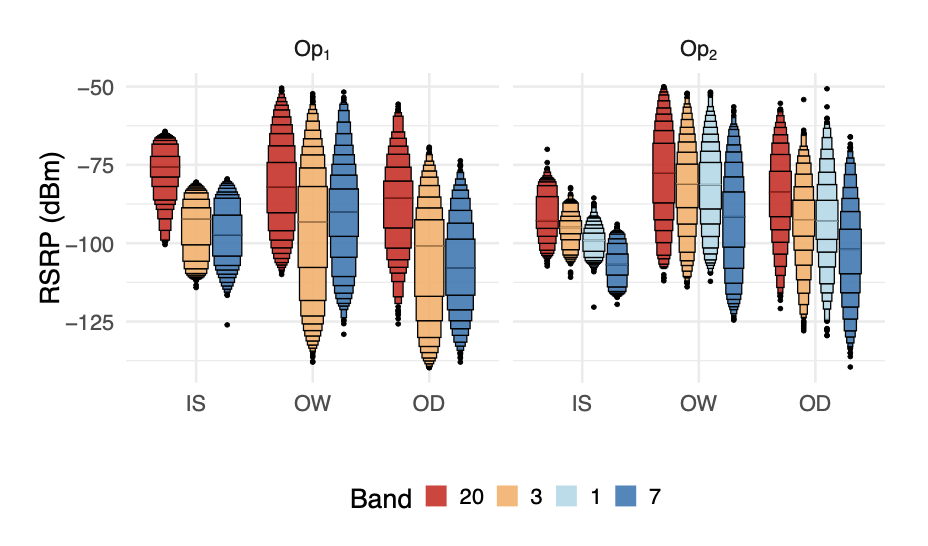 Distribution of 4G RSRP [dBm] across carrier frequencies (in a letter-value plot format and order by highest to lowest frequency)
5G Coverage
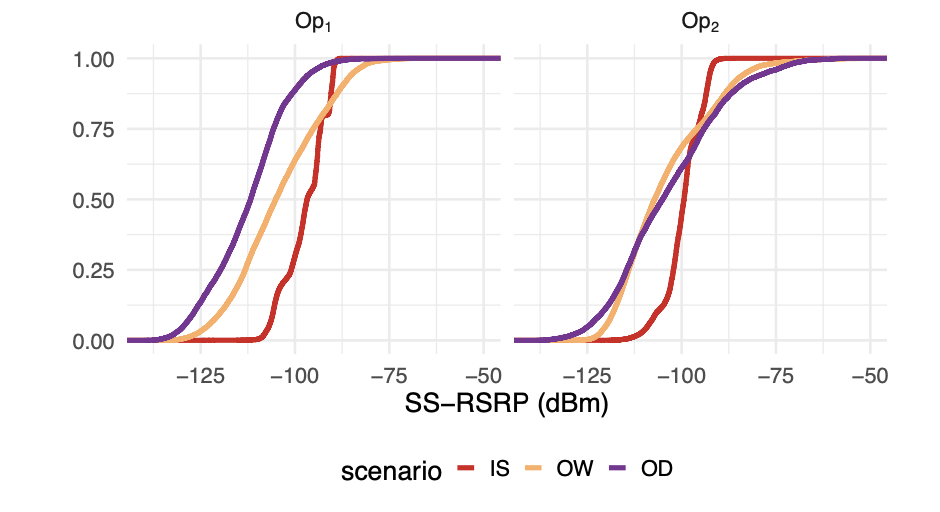 Distribution of 5G SS-RSRP [dBm] (in an ecdf format), for 𝑂𝑝1 and 𝑂𝑝2 and grouped by scenario.
Significance Tests
Kruskal-Wallis (non-parametric): Determine statistical significance between the means of more than two independent groups	Assumptions: 
No assumptions
Null Hypothesis: The means across all groups are equal
Alternative Hypothesis: At least one group mean is different from the rest
if p-value is less than a significance level (e.g., 0.05), we can reject the null hypothesis
Dunn’s Test (non-parametric): If Kruskal-Wallis shows statistical significance, conduct Dunn’s test to determine which groups are different (test each combination of groups)
Operator and Technology comparison
Operators have significant differences especially for Indoor scenarios.
Operator comparison
Different technologies have significant differences for both operators.
Technology comparison
Behind the Doors: 4G and 5G Datasets
Data Sources
Coverage data: 
GEach batch of samples sharing the same timestamp/gps coordinates represent a single measurement point (in space). 
Each sample holds information for the UE - cell connection (e.g., GPS UE location, RSRP, RSRQ, SINR, cell identifiers, etc.)
Cell data: (will not be provided for this module)
A separate set of data with additional information for each cell (e.g., GPS cell location, power, cell identifiers, etc.)
Data Structure
13 different locations in Rome, Italy
Several iterations for each location (each iteration uses a different active measurements setup – not relevant for this module)
2 .csv files (coverage + cell)  under each sub-folder + additional files exported by ROMES
Post-Processing challenges
Cleaning: Remove metadata and measurement configuration details 
  Missing Data: How to handle?
e.g., MCN missing - Action: insert it by using other features (such as Frequency) 
e.g., GPS missing - Action: if indoor campaign, insert it manually 
Mutate Data: Add features useful for the analysis
e.g., location, mobility scenario, folder structure (for future segmentation), etc.
Invalid Data: Requires domain knowledge
Look for outliers and extreme values
Determine either extreme (of interest) behavior or measurement error (next page)
Visualization
Data illustration with map visualization tools
Identify the walking/driving traces
check for faulty GPS
Pinpoint areas with low coverage at glance 
Visualize the cell spatial distribution
Can be generalized or expanded with new data
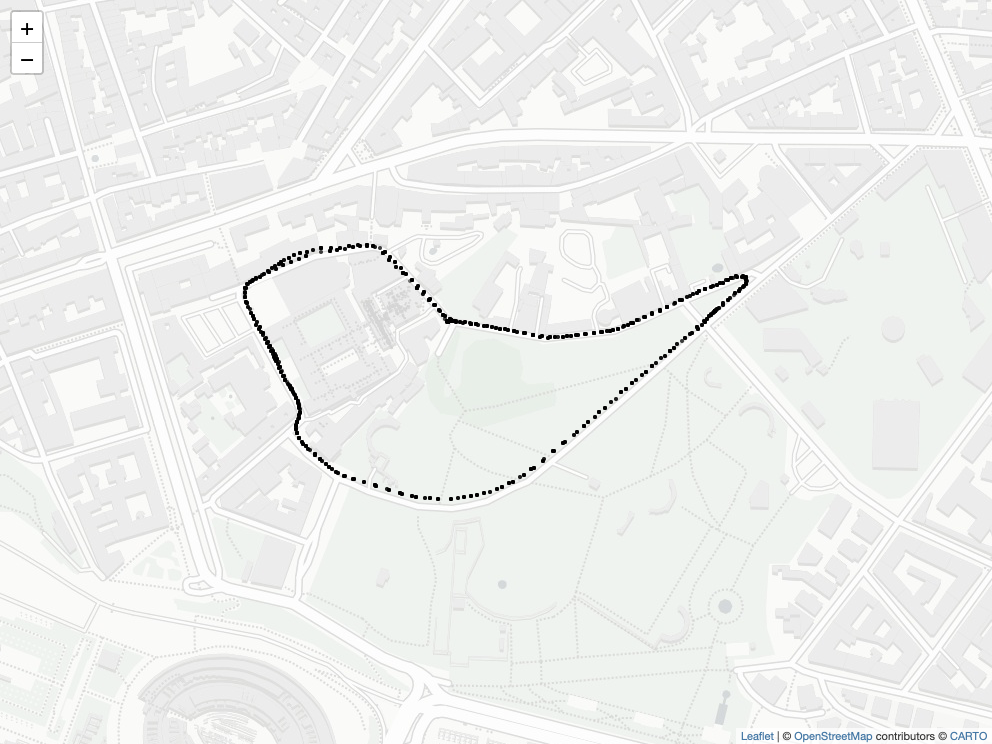 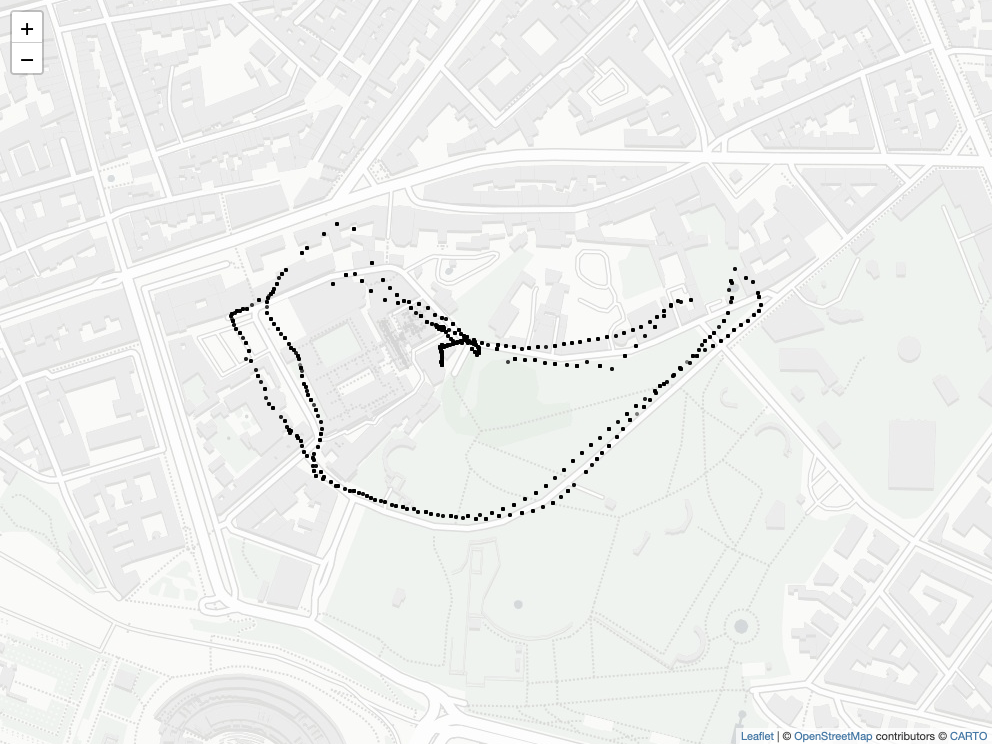 Visualization of GPS location
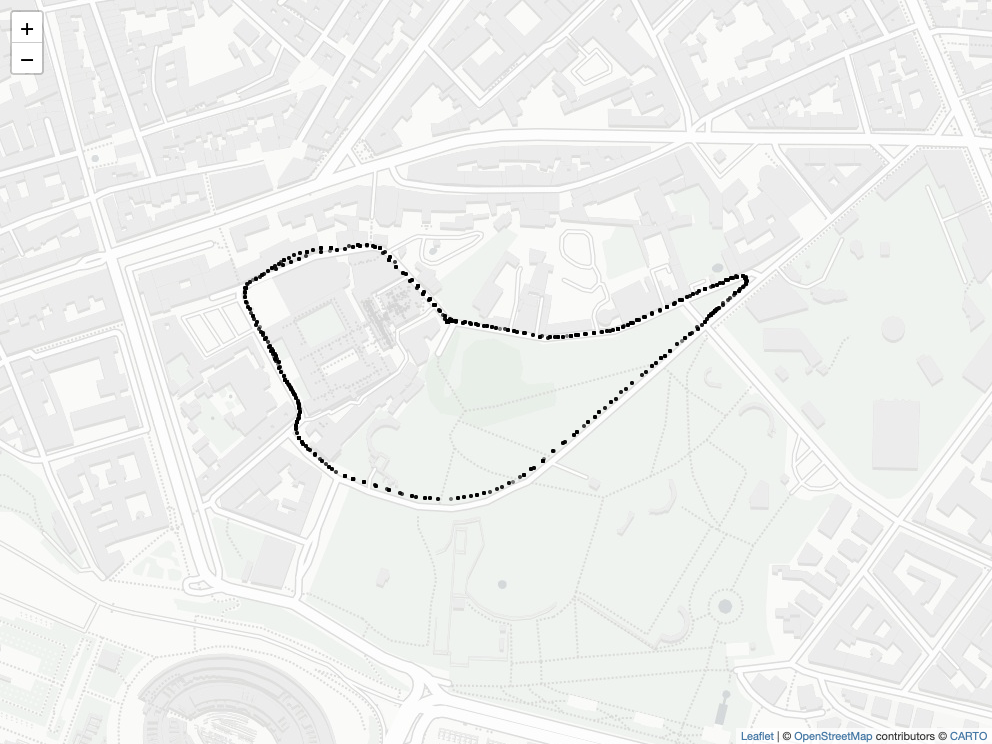 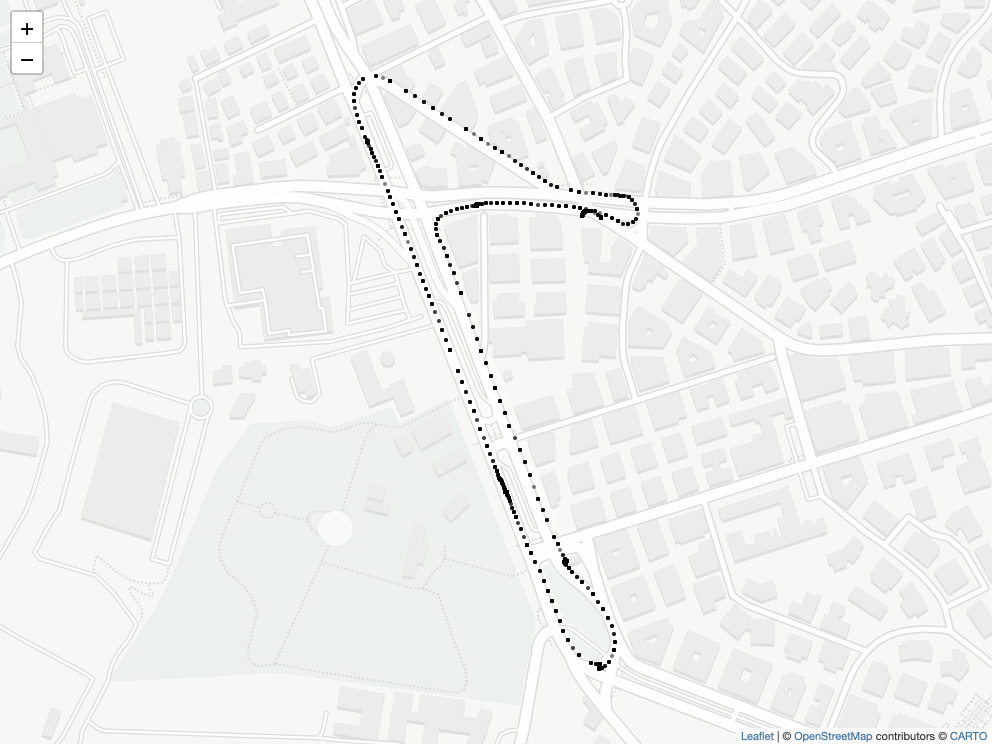 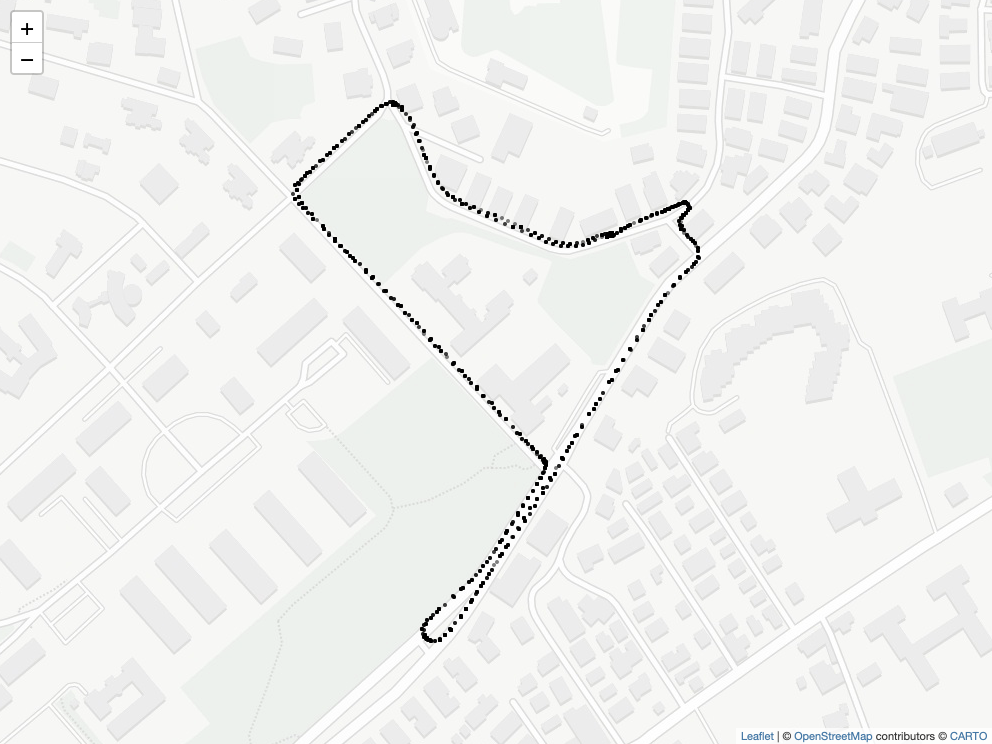 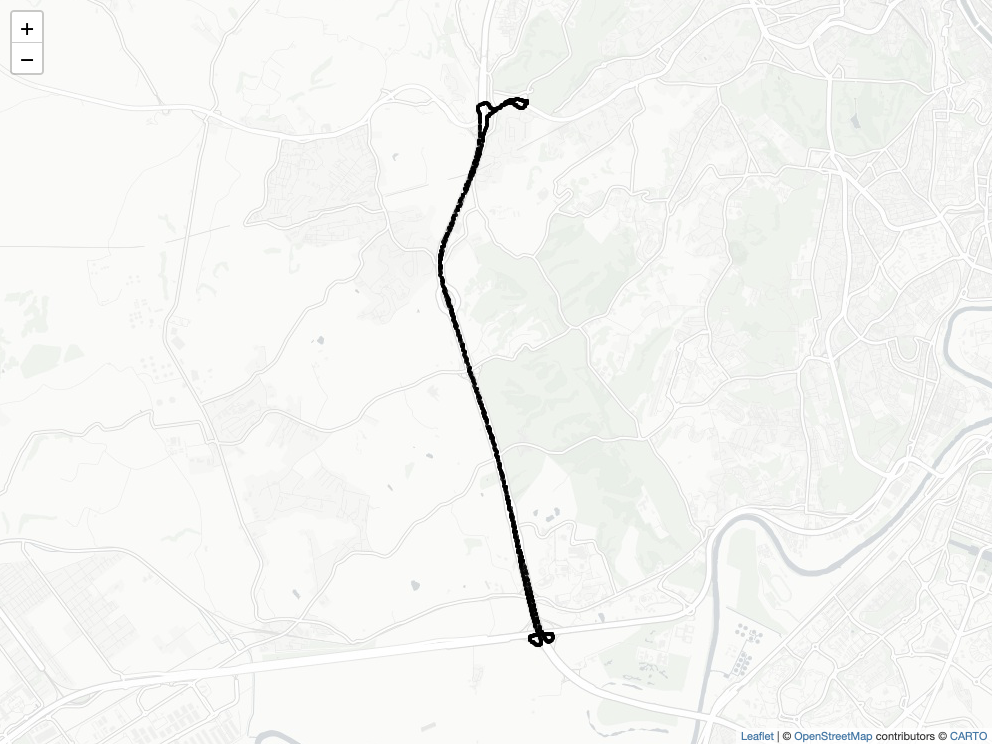 Visualization of Coverage (SS-RSRP) Op1
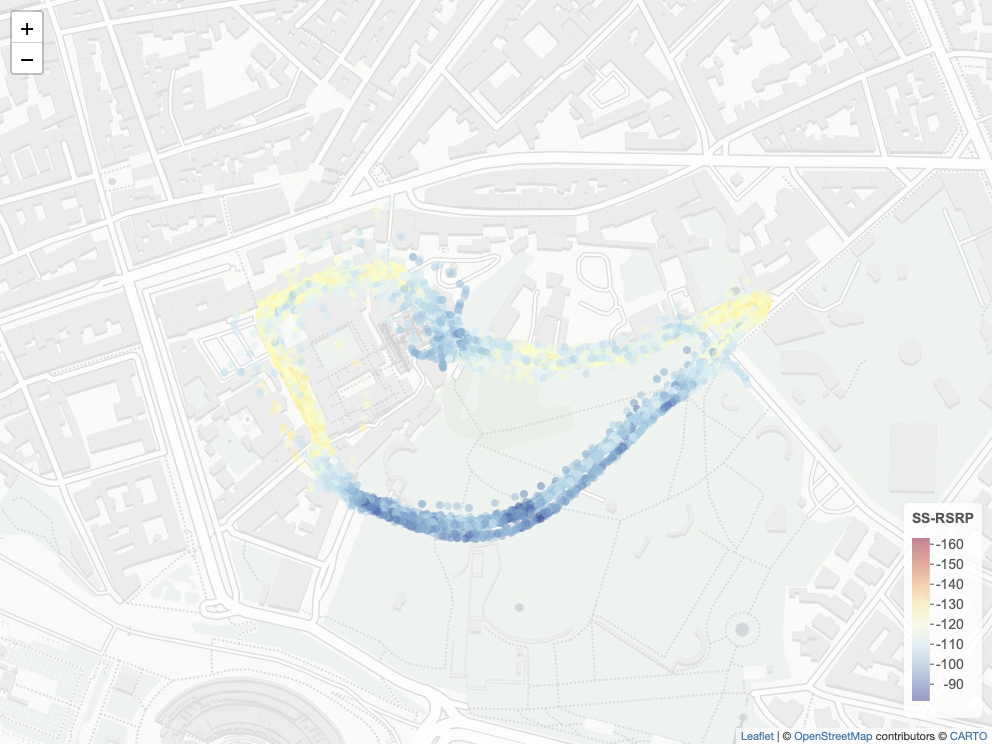 Visualization of Coverage (RSRP) - Band 20
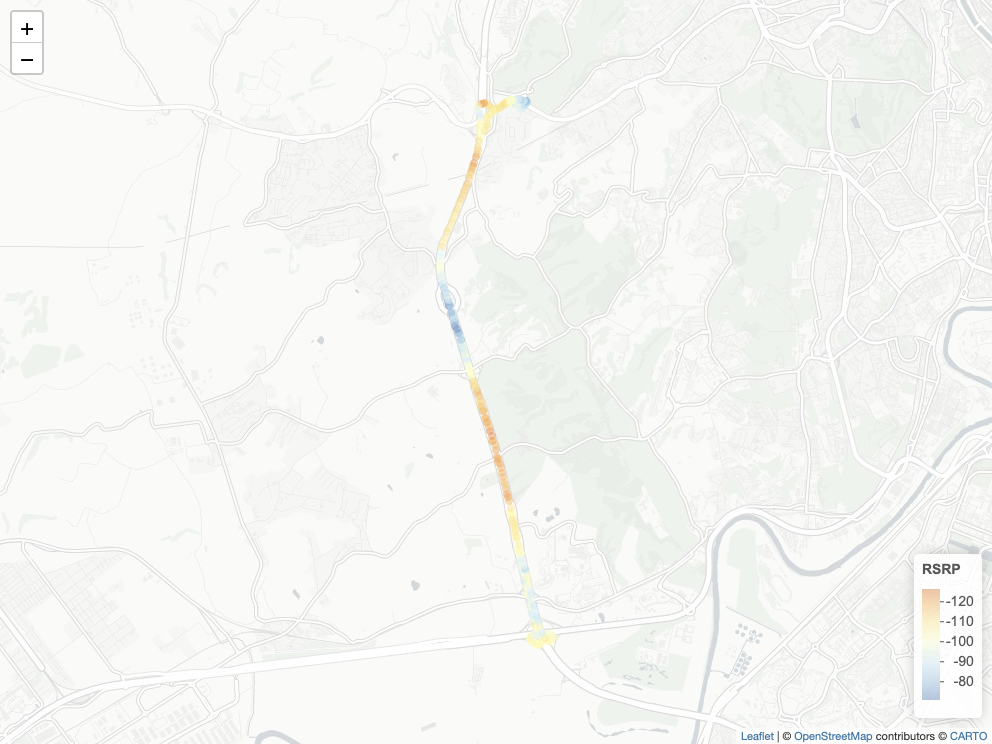 Visualization of Coverage (RSRP) - Band 7
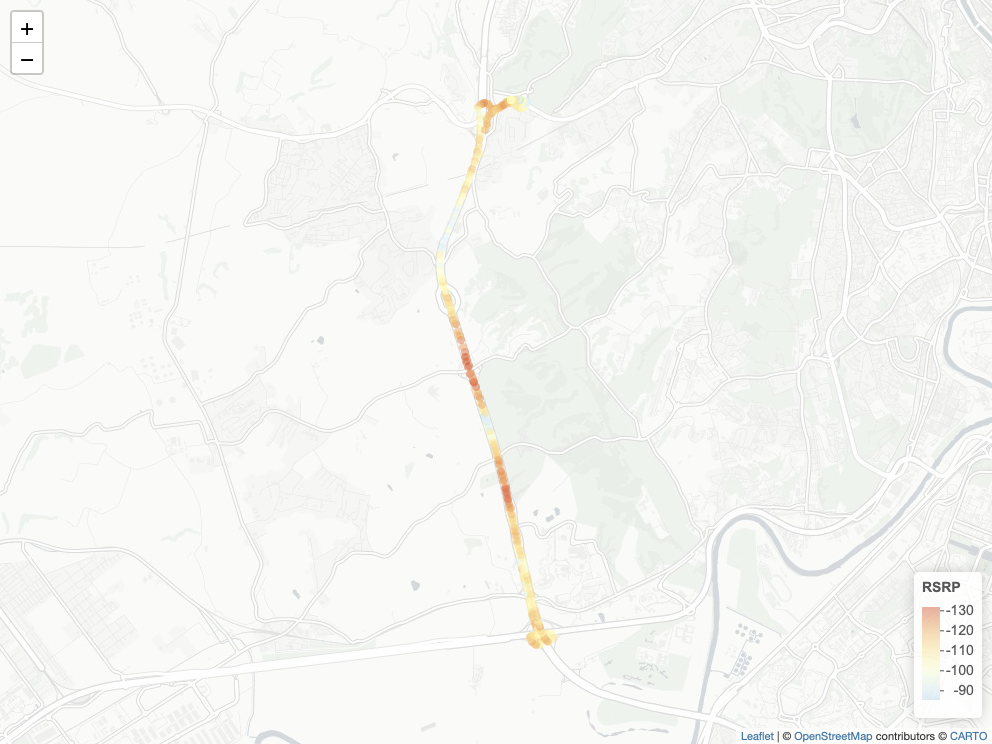 Assignment
Dataset Statistics
Data will be provided in an R file format (.RDS) 
2 files (4G/5G data)
185MB (4G), 315MB (5G)
You have to read both files in R (or python using the pyreadr wrapper)
You can later export to .csv (if desired)
Each sample represents a passive scan 
i.e., given a location, a unique cell Identity and a non-unique PCI are reported alongside signal related information (next slide for a complete set of features):
cell Identity indicators are not always present in 5G (approx ⅔ of the times missing) - due to on-going deployment of NSA
Dataset Statistics
4G: 13.665.682 samples
5G: 27.213.859 samples 
Locations 




Scenarios
Dataset Statistics
Operators
Features (4G)
Example
4G
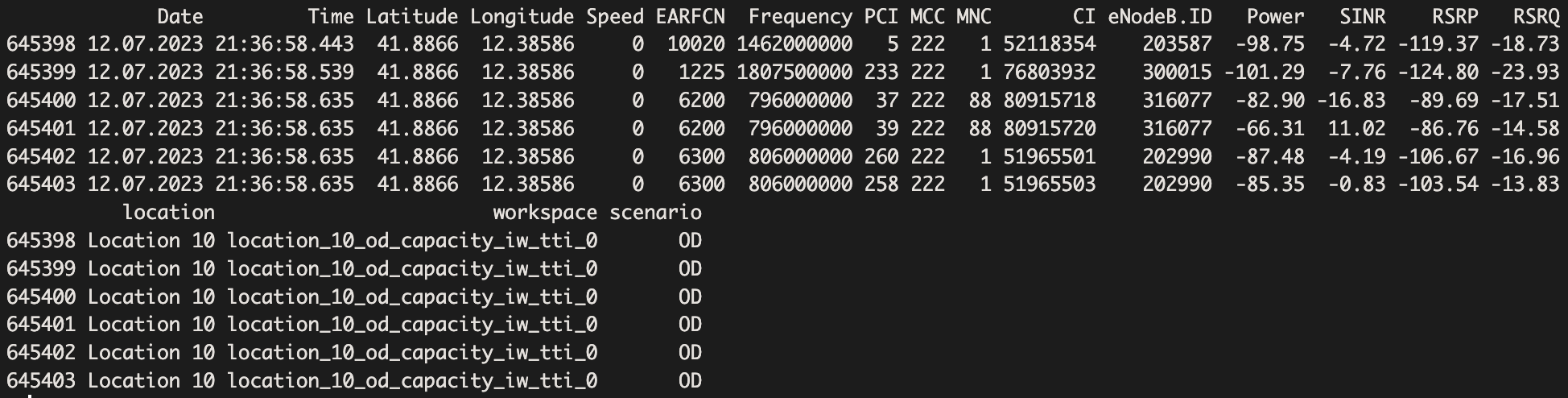 5G
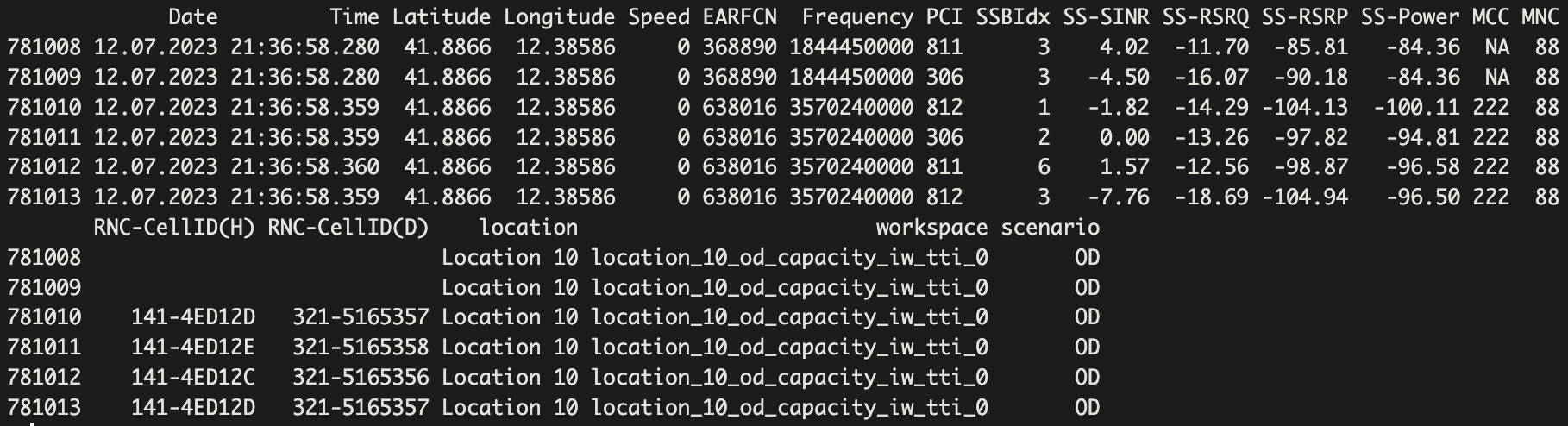 What to evaluate
Coverage performance
Given a selected number of different (sub-)campaigns, compare the coverage performance of different operators (further dissect per frequency band) and different technologies (4G, 5G).
Given two or more sub-campaigns at the same location (e.g., repetitions of indoor/outdoor campaigns), show how the coverage changes over time. 
Given a single operator, compare the coverage performance across different locations or scenarios. HINT: Particularly interesting for OD campaigns
Other aspects to evaluate:
Does speed affect coverage performance 
What beamforming strategies are followed by each operator 
Feel free to evaluate other aspects of the data
Analysis of variance. How significantly different are the different data groups?
Contact Points
ozgua@ifi.uio.no
konstako@ifi.uio.no